ТЕСТ 
по физической культуре
  для 2 класса
Выполнила
учитель физической культуры ГБОУ школа № 292 с углубленным изучением математики
Седова Жанна Александровна
В чем ты пойдешь заниматься в спортивный зал?
1. спортивный костюм, кроссовки
2. шорты, майка, сандалии
3. халат, тапочки
Нажми сюда!
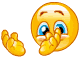 Нажми сюда!
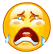 Что это?
Черепаха хвост поджала
И за зайцем побежала,
Оказалась впереди.
Кто не верит – выходи!
1. загадка
2. считалка
3. стихотворение
Нажми сюда!
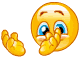 Нажми сюда!
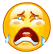 Подвижные игры тебе помогут стать…
1. Умным
2. Сильным
3. Ловким, метким, быстрым, выносливым
Нажми сюда!
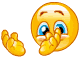 Нажми сюда!
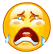 Стукнешь о стенку –А я отскачу,Бросишь в корзину –И я проскочу.Я из ладоней в ладониЛечу –Смирно лежатьЯ никак не хочу!
1. тарелка
2. мяч
3. подушка
Нажми сюда!
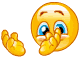 Нажми сюда!
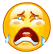 На Олимпе в древнем мире 
Греки поднимали гири, 
Состязались в беге, силе, 
Тяжести переносили. 
И дарила им награды 
Летняя…
1. спартакиада
2. олимпиада
3. зарядка
Нажми сюда!
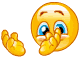 Нажми сюда!
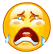 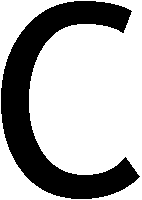 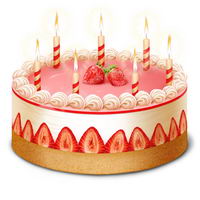 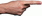 2  = А
1. старт
2. стоп
3. салки
Нажми сюда!
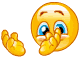 Нажми сюда!
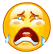